Товарознавство
Полусмяк Юлія Ігорівна
Тема 5. Вимірювальне устаткування підприємств торгівлі
Тема 5. Вимірювальне устаткування підприємств торгівлі
Тема 4. Види і засоби інформації про товари
Інформація про товар: визначення, функції, класифікація.
Засоби товарної інформації
Види маркування
Функції маркування.
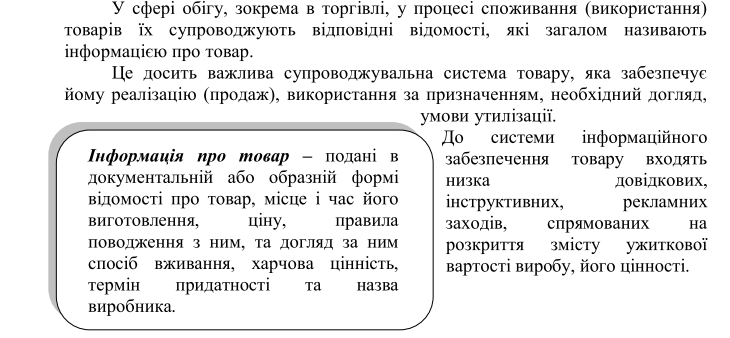 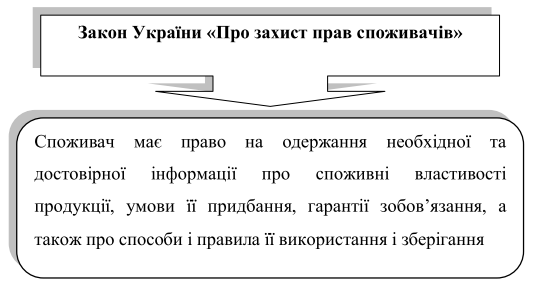 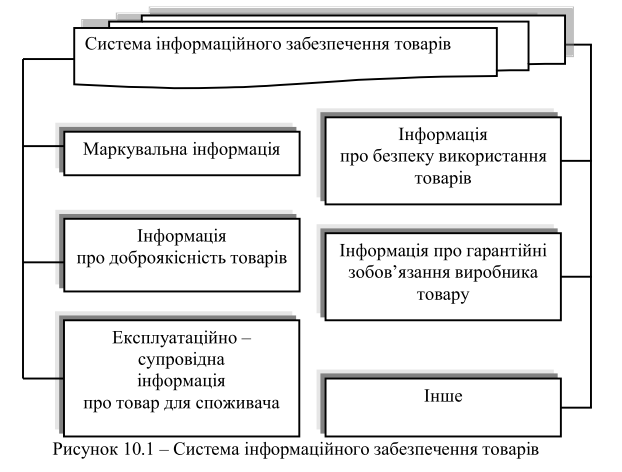 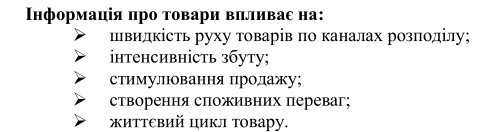 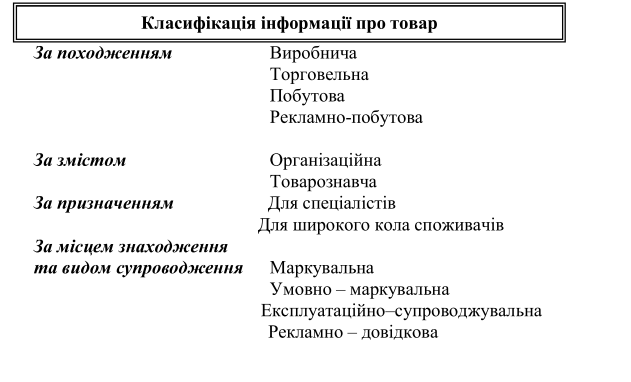 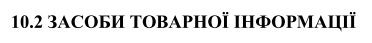 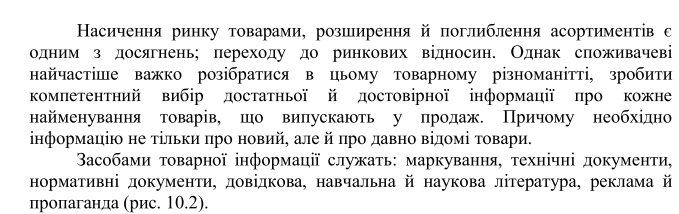 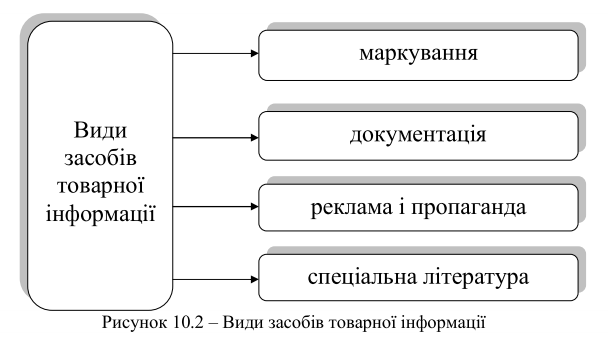 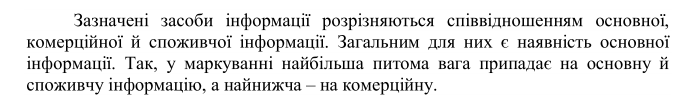 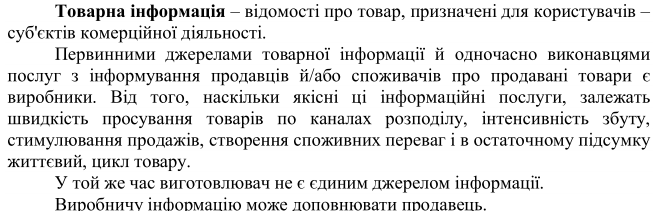 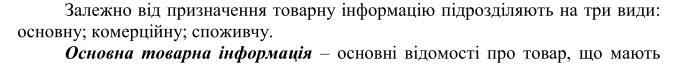 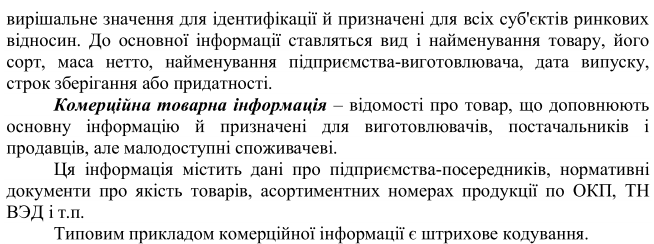 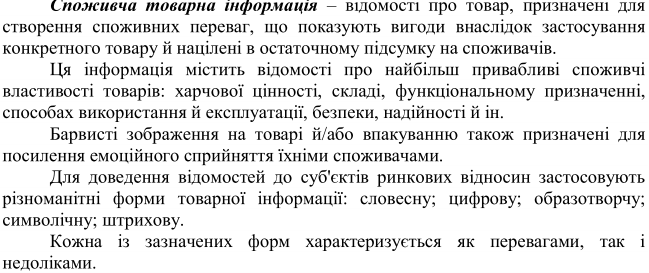 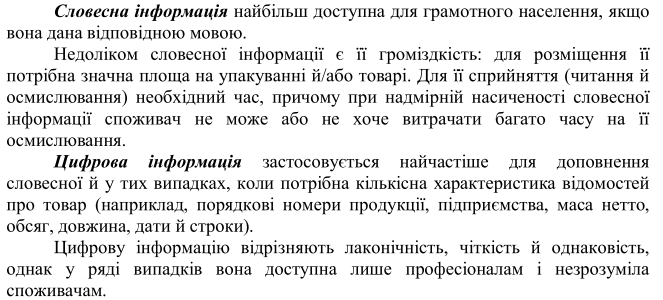 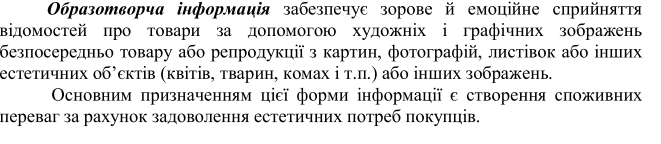 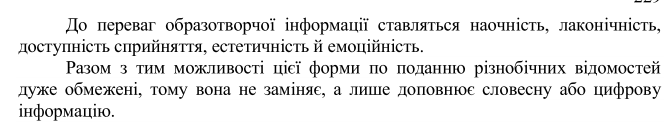 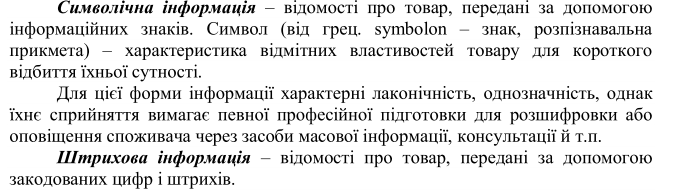 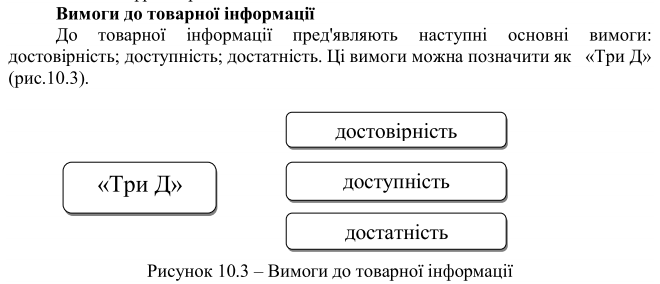 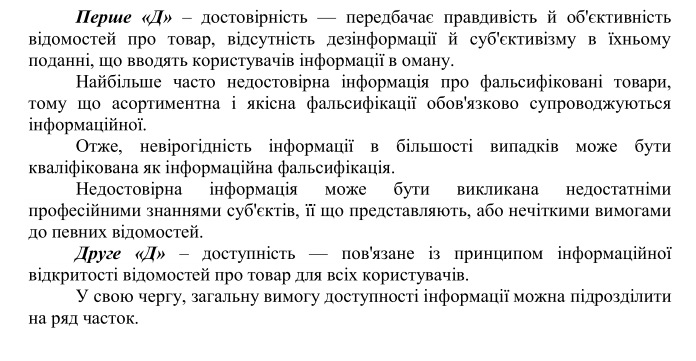 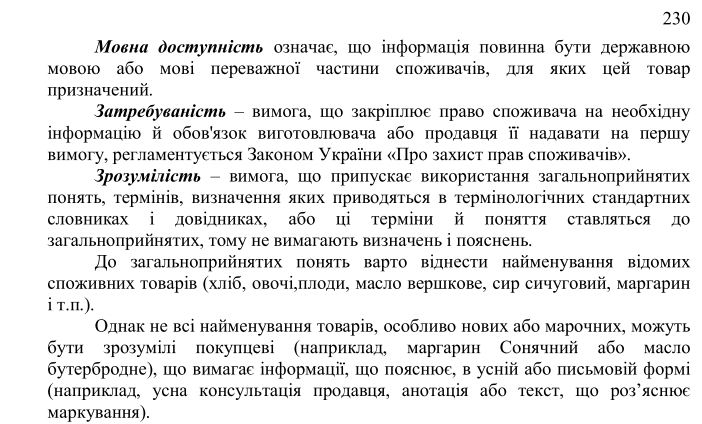 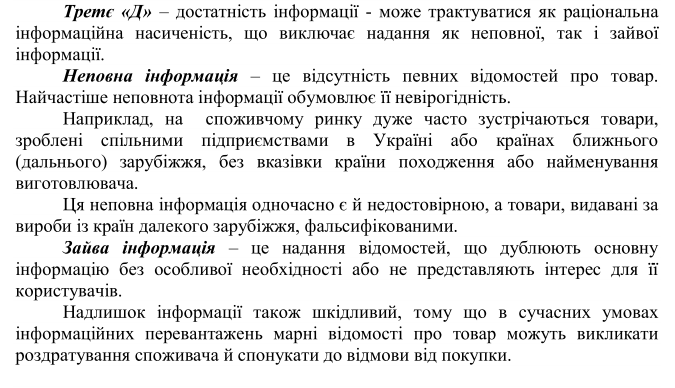 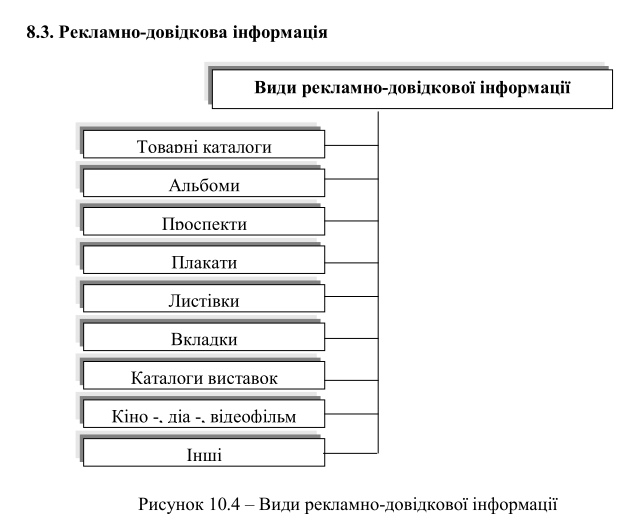 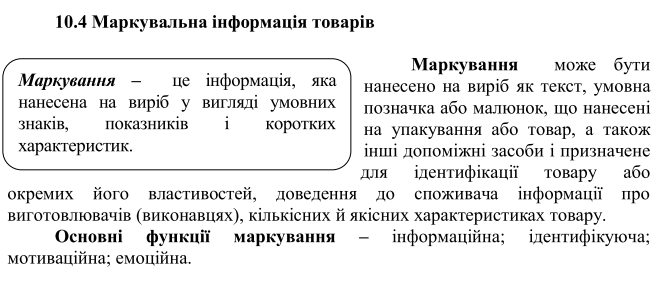 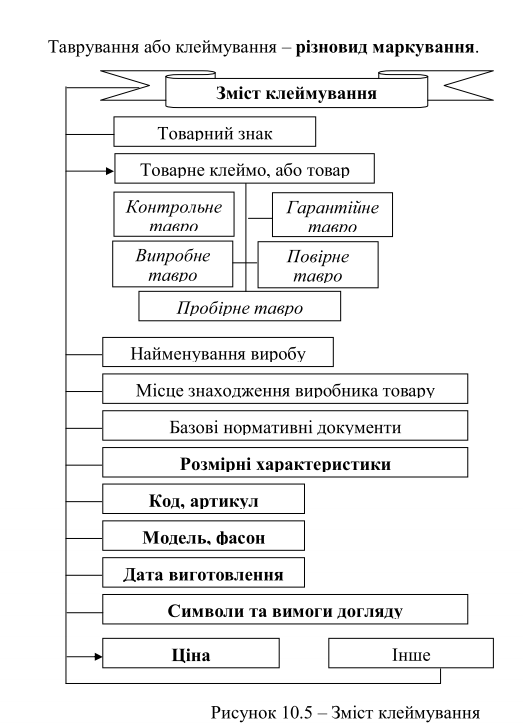 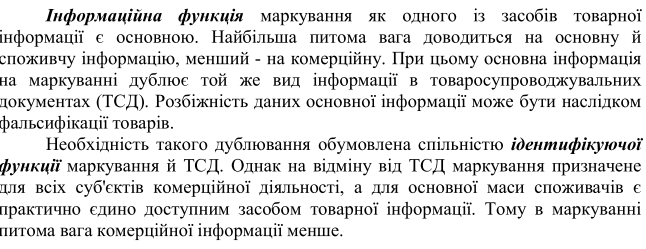 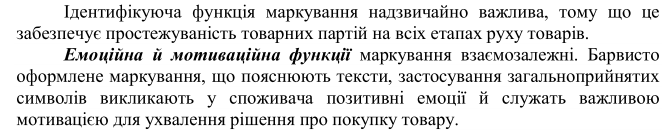 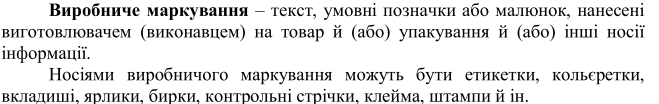 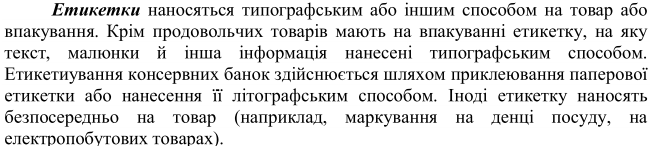 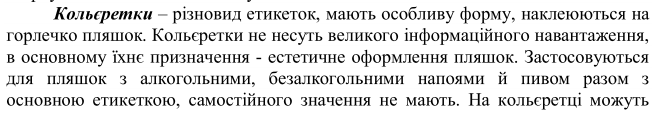 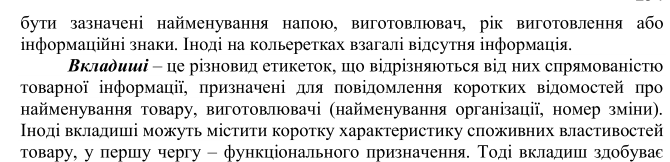 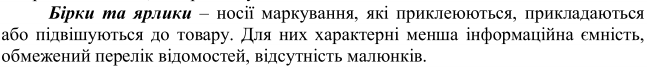 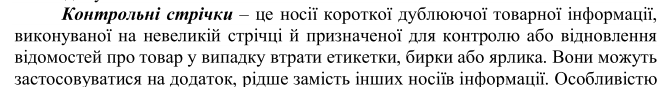 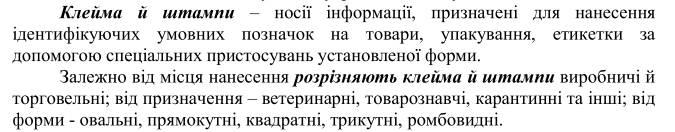 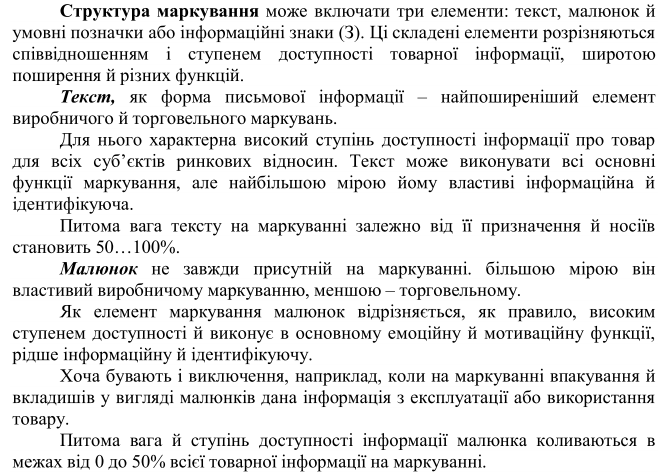 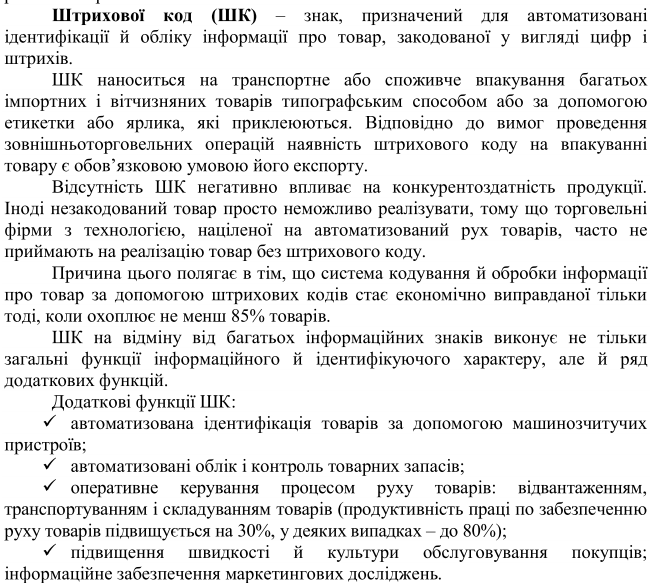